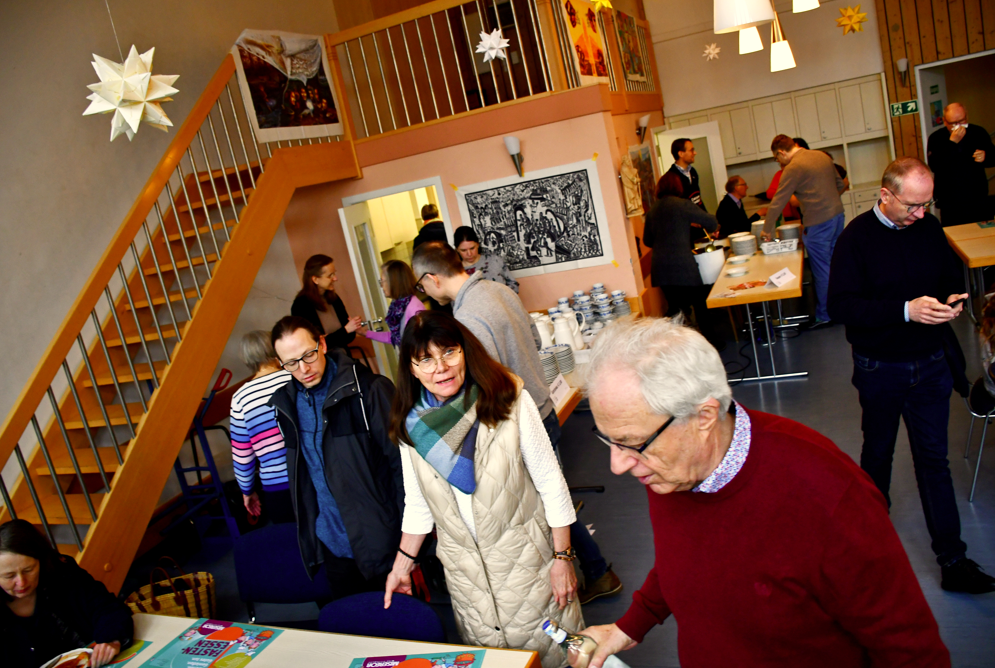 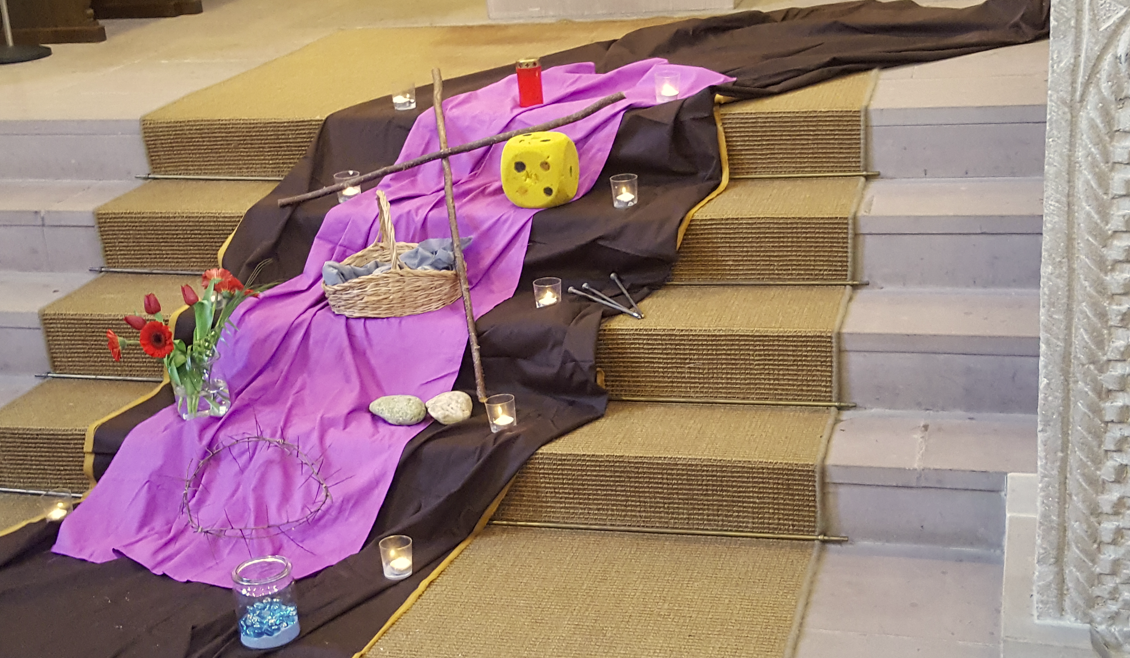  Kreuzweg der Familienkreise, April 2022
 Fastenessen der Familienkreise, 26. März 2023
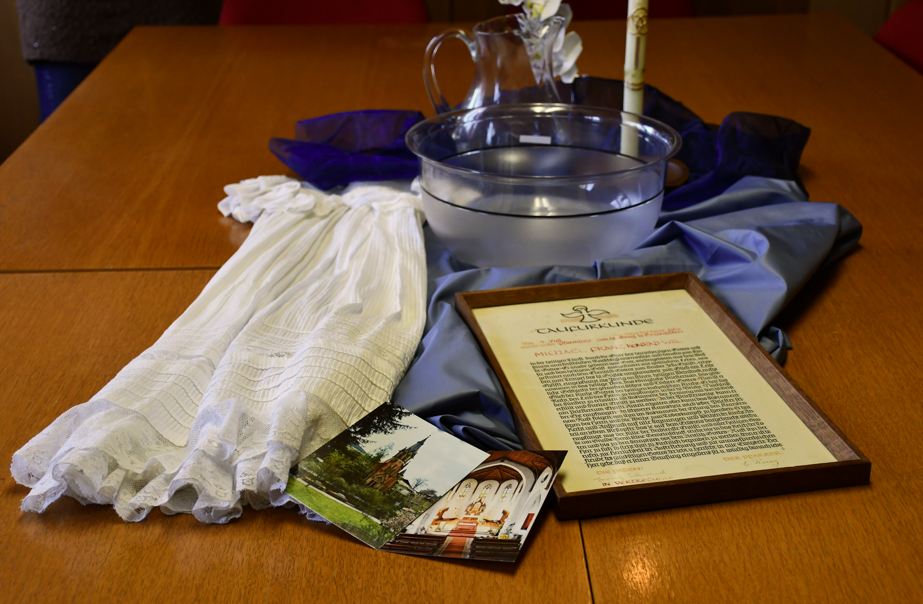 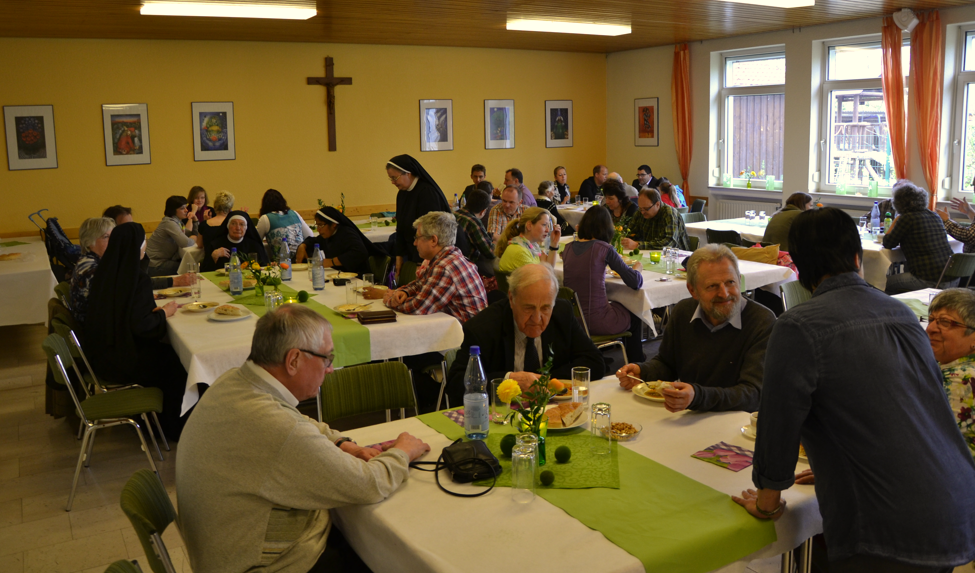 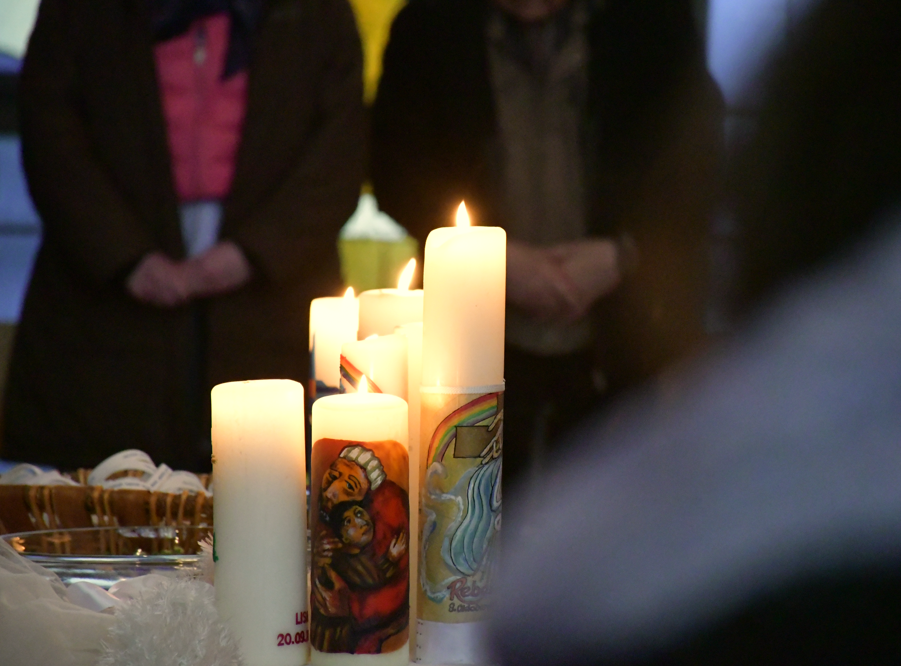  Fastenessen der Familienkreise, 6. April 2014
 Tauferinnerungsgottesdienst der Familienkreise, 16. März 2019
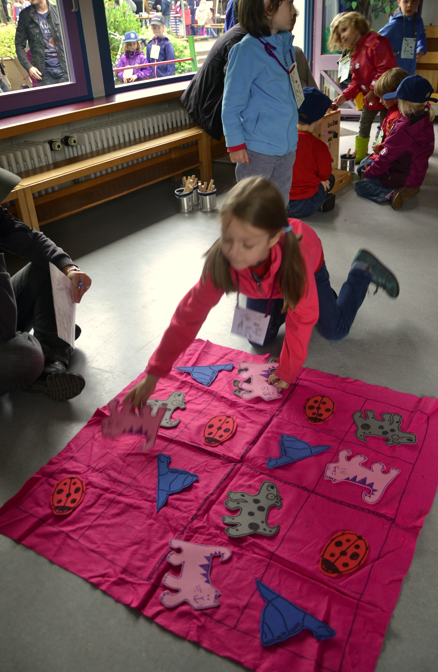 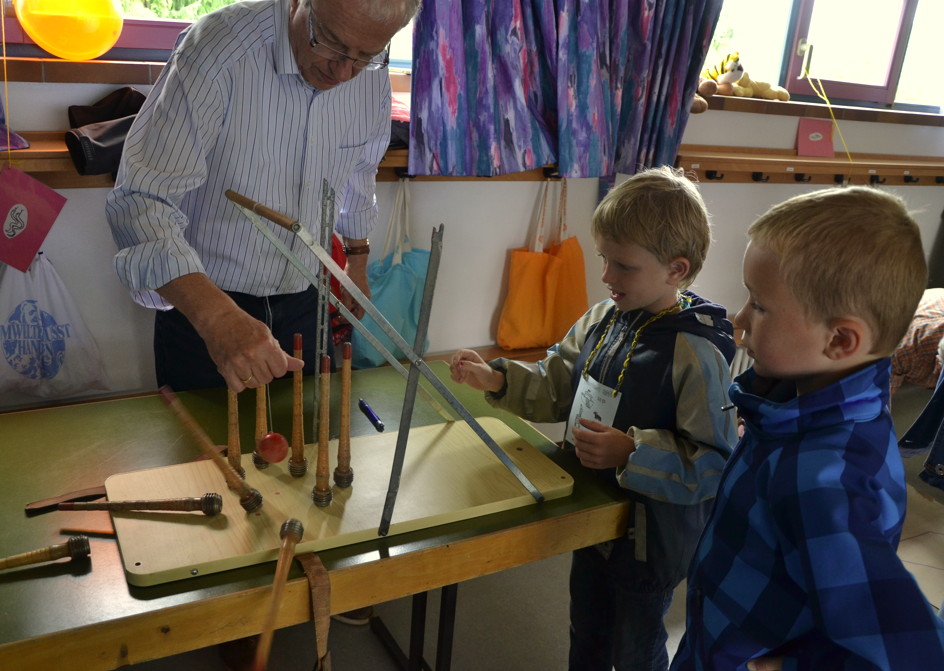  Spieleangebote, Pfarrfest , 29. Juni 2014
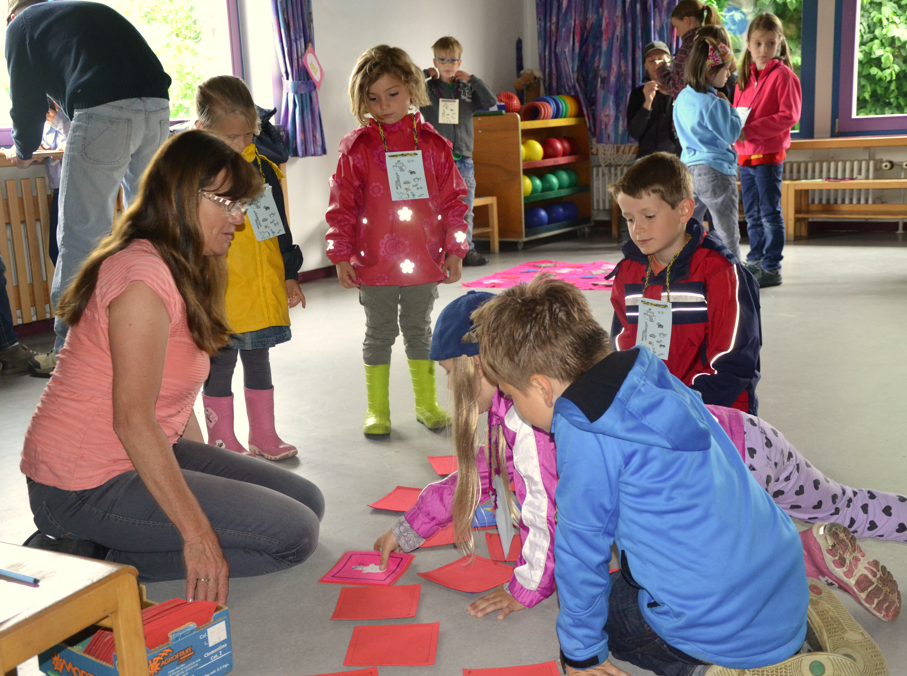  Spieleangebote, Pfarrfest , 29. Juni 2014
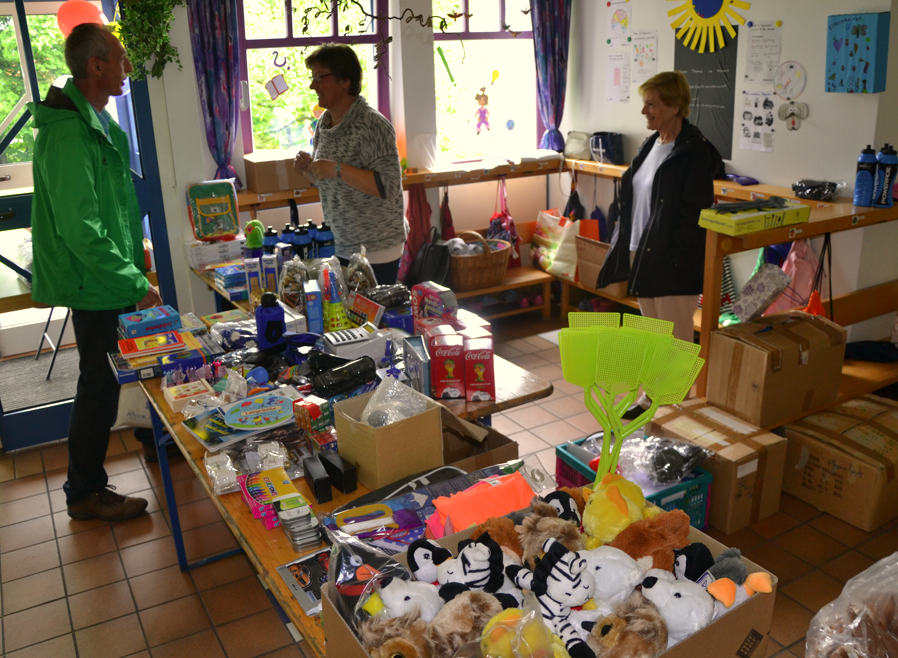  Spieleangebote, Pfarrfest , 29. Juni 2014
[Speaker Notes: Kreuzweg der Familienkreise: April 2022]